Applying for Graduate School Fellowships and Awards
Office of Funding Opportunities 
and 
The Graduate School Writing Center


December 2022
Graduate School Competitive Fellowships & Awards
Summer Research
Kulkarni  (endowed)

Wylie
Lee Thornton (endowed)

3MT
Outstanding Grad Assistant
Other Endowed Awards
Research Fellowships:


Dissertation Completion:


Other Awards:
Departments nominate students:  View Departmental Deadlines
Summer Research & Wylie Fellowships
Summer Research Fellowship (Summer 2023)
5,000, cost-share with department
Full Support for over the summer 
Applicants should be at mid-career and need to reach a specific benchmark  
SRF Fellows should be released from assistantship duties over the summer
Departmental deadline is February 22nd.

Semester Dissertation Fellowship (Fall 2023 or Spring 2024)
$15,000 full-time fellowship for one semester 
Students may choose either Fall 2023 or Spring 2024.
Applicants must plan to graduate by the end of the fellowship year (August 2024).  
Dissertation Fellows cannot work while on Fellowship. 
Departmental deadline is February 8th.
Application Components
1. Student-written statement (or abstract)
Follow Instructions
State the importance and impact of your work
Describe research and provide a timeline 
Write for a General Audience 
Seek feedback from others
2. Recommendation Letter from Advisor
3. DGS Questionnaire 
4. Student’s CV
Selection Committee and Evaluations
Multi-disciplinary,  On-campus faculty

12-14 faculty members 
(likely NOT in your discipline)

Committee Members will look at several factors: 
Your eligibility
Significance (or potential significance) of the proposed work
Feasibility of your research plan 
Your record of productivity and ability to do the work
Completeness and clarity of proposal
Application Process
NOW: Inform your advisor/department of your interest

NOW: Prepare student portion of the application and submit to the department

Soon: Request Advisor Letter

February: Department prepares the nomination package and submits to the Graduate School

April:  Award notifications are sent
Student Portion of the Application
an abstract of no more than 500 words written for an educated lay audience. The abstract should include: a) the title; b) a description of the study; c) the significance of the study; and d) sources of information or data, if applicable
A student-authored one-page statement of: a) work completed; b) work remaining; c) timeline; and d) expected completion date
the student’s curriculum vitae (two pages)
Writing Your Abstract
Rhetorical situation:
Author
Purpose
Topic
Audience
Exigence
Constraint
[Speaker Notes: Author – you, but how do you present yourself –remember, in this situation, it is expected that you are a student – but how do you want to cast yourself as a student?  Purpose – what are you trying to persuade your audience?
Audience – mixed academic 
Exigence – the timeliness – why this question, why now?
Constraint – fundamentally, length, but also what you are being asked to describe in the document]
Application materials from Kate Rice, doctoral student in Psychology, now Dr. Kate Rice Warnell, Assistant Professor at Texas State University
TITLE:  Developmental Neural Correlates of Social Interaction

	From an infant playing peek-a-boo to an adolescent navigating peer relationships, children develop in a world filled with reciprocal social interaction. Such interaction is crucial for typical social and cognitive development. Moreover, social disabilities such as autism and social anxiety are often most acute during interaction. Thus, understanding the brain bases of social interaction would provide critical insight into typical and atypical development. Current research into social brain function, however, almost exclusively employs non-interactive contexts (e.g., looking at photographs of strangers or listening to recorded speech) that fail to capture real-world social
dynamics. Consequently, a key question about the neural correlates of social processing remains unanswered: how does the brain support social interaction?
[Speaker Notes: Let’s take a look and describe how she is structuring this first paragraph – what moves is she making]
Opens with a large topic of wide interest
Application materials from Kate Rice, doctoral student in Psychology, now Dr. Kate Rice Warnell, Assistant Professor at Texas State University
TITLE:  Developmental Neural Correlates of Social Interaction

	From an infant playing peek-a-boo to an adolescent navigating peer relationships, children develop in a world filled with reciprocal social interaction. Such interaction is crucial for typical social and cognitive development. Moreover, social disabilities such as autism and social anxiety are often most acute during interaction. Thus, understanding the brain bases of social interaction would provide critical insight into typical and atypical development. Current research into social brain function, however, almost exclusively employs non-interactive contexts (e.g., looking at photographs of strangers or listening to recorded speech) that fail to capture real-world social
dynamics. Consequently, a key question about the neural correlates of social processing remains unanswered: how does the brain support social interaction?
[Speaker Notes: Let’s take a look and describe how she is structuring this first paragraph – what moves is she making]
Application materials from Kate Rice, doctoral student in Psychology, now Dr. Kate Rice Warnell, Assistant Professor at Texas State University
Provides context for why this matters
TITLE:  Developmental Neural Correlates of Social Interaction

	From an infant playing peek-a-boo to an adolescent navigating peer relationships, children develop in a world filled with reciprocal social interaction. Such interaction is crucial for typical social and cognitive development. Moreover, social disabilities such as autism and social anxiety are often most acute during interaction. Thus, understanding the brain bases of social interaction would provide critical insight into typical and atypical development. Current research into social brain function, however, almost exclusively employs non-interactive contexts (e.g., looking at photographs of strangers or listening to recorded speech) that fail to capture real-world social
dynamics. Consequently, a key question about the neural correlates of social processing remains unanswered: how does the brain support social interaction?
[Speaker Notes: The next few sentences provide more detail and context – answers the question “why should we care about reciprocal social interaction” without us even having to ask.  Raises some others points that continue to build a case for this being something important.]
Application materials from Kate Rice, doctoral student in Psychology, now Dr. Kate Rice Warnell, Assistant Professor at Texas State University
TITLE:  Developmental Neural Correlates of Social Interaction

	From an infant playing peek-a-boo to an adolescent navigating peer relationships, children develop in a world filled with reciprocal social interaction. Such interaction is crucial for typical social and cognitive development. Moreover, social disabilities such as autism and social anxiety are often most acute during interaction. Thus, understanding the brain bases of social interaction would provide critical insight into typical and atypical development. Current research into social brain function, however, almost exclusively employs non-interactive contexts (e.g., looking at photographs of strangers or listening to recorded speech) that fail to capture real-world social
dynamics. Consequently, a key question about the neural correlates of social processing remains unanswered: how does the brain support social interaction?
Shows us that there’s a GAP:
Tells us what  ISN’T being done and provides a sense of why that matters.
[Speaker Notes: Then, by the fourth sentence – she opens up a gap]
Application materials from Kate Rice, doctoral student in Psychology, now Dr. Kate Rice Warnell, Assistant Professor at Texas State University
TITLE:  Developmental Neural Correlates of Social Interaction

	From an infant playing peek-a-boo to an adolescent navigating peer relationships, children develop in a world filled with reciprocal social interaction. Such interaction is crucial for typical social and cognitive development. Moreover, social disabilities such as autism and social anxiety are often most acute during interaction. Thus, understanding the brain bases of social interaction would provide critical insight into typical and atypical development. Current research into social brain function, however, almost exclusively employs non-interactive contexts (e.g., looking at photographs of strangers or listening to recorded speech) that fail to capture real-world social
dynamics. Consequently, a key question about the neural correlates of social processing remains unanswered: how does the brain support social interaction?
Closes the paragraph by asking a QUESTION.  The question clearly responds to that gap.  And it’s interesting.
[Speaker Notes: Ends the paragraph with a question]
Student Portion of the Application
an abstract of no more than 500 words written for a general lay audience. The abstract should include: a) the title; b) a description of the study; c) the significance of the study; and d) sources of information or data, if applicable.
[Speaker Notes: So, what of these parts do we see in that first paragraph – where do we see the rest?]
Take a minute to brainstorm. . .
Take three minutes to brainstorm how you will. . . 
Open with a topic of wide interest.
Provide context for why the topic matters.
Demonstrate that there’s a gap in how the topic is addressed.
Articulate a question that will help fill that gap.
Summer Research Fellowship Proposal Requirements
Nomination package requires the nominated student to write a two page proposal.  It must include:

a)  the nature of the work to be accomplished during the summer;

b)  a plan for its execution;

c)  the specific benchmark(s) that this award will enable the student to meet; and

d)  a clear indication of how the summer project fits within the program’s timetable for completing graduation requirements
Benchmarks
The nominee must be able to show that a summer of focused work will enable them to prepare for or complete a key benchmark in their program’s requirements. Given disciplinary and programmatic differences across campus, programs and their nominees will have broad latitude in defining the benchmarks that students will prepare for or complete.  Some humanities programs, for example, have extensive reading lists that students must master for candidacy exams; some science programs may require students at a particular stage to acquire and demonstrate new laboratory methods or other techniques; programs in many disciplines across campus require dissertation prospectuses and, often, formal prospectus defenses.  These benchmarks, among others, would be appropriate.
[Speaker Notes: Lets look at an example – Jesse’s]
Simone Durham, doctoral student, Sociology
Summer Research application 2019 (unsuccessful)
The University of Maryland’s doctoral program in sociology  requires the completion of two substantive comprehensive exams. Generally, students choose from our four primary areas of scholarship: Social Psychology, Political Psychology, Demography, and Stratification. In addition to these current focus areas, our department also accommodates previously offered exams in Development; Gender, Work, and Family (GWF); Globalizing Theory; Military Sociology; and (less commonly) Critical Race Theory (CRT). Students have the option of creating and completing alternative comprehensive exams in closer alignment with our individual research agendas and scholarly identities. In addition to completing a standard Social Psychology comprehensive exam, I will be undertaking my RSEI alternative comprehensive exam to prepare me for my future career in academia focused on critical race scholarship .
Simone Durham, doctoral student, Sociology
Summer Research application 2019 (unsuccessful)
The Graduate School Summer Research fellowship is designed to support students working on major benchmarks in their programs. Because of this, I originally felt it was important to provide details about the requirements of my specific program. As a result, this paragraph provides general information about the requirements of my program but provides almost no information about me as a scholar.
The University of Maryland’s doctoral program in sociology  requires the completion of two substantive comprehensive exams. Generally, students choose from our four primary areas of scholarship: Social Psychology, Political Psychology, Demography, and Stratification. In addition to these current focus areas, our department also accommodates previously offered exams in Development; Gender, Work, and Family (GWF); Globalizing Theory; Military Sociology; and (less commonly) Critical Race Theory (CRT). Students have the option of creating and completing alternative comprehensive exams in closer alignment with our individual research agendas and scholarly identities. In addition to completing a standard Social Psychology comprehensive exam, I will be undertaking my RSEI alternative comprehensive exam to prepare me for my future career in academia focused on critical race scholarship .
This is the only sentence in this paragraph that directly talks about my work. However, it doesn’t contextualize this work in terms of its importance to my scholarly development or link it back to the need for funding.
Simone Durham, doctoral student, Sociology
Summer Research application 2020 (successful)
Both of these exams are critical to my scholarly development not only as required benchmarks, but also in building my research agenda. While both are standard exams in our department, they both offer some flexibility to allow students to focus on their own specific interests and research agendas within those bodies of literature. In addition to the standard, foundational questions asked of all students, my Social Movements exam will also have questions tailored to my research interests at the intersection of social movements, race, and identity. This theoretical preparation will be integral to my progress in an ongoing research project on Black millennial perceptions and feelings about the Black Lives Matter movement. To date, I have conducted 26 qualitative interviews for this project and recently submitted to present one portion of my analysis at the American Sociological Association annual conference. I plan to publish multiple articles and eventually a book from these data. In the Social Psychology specialty area, students are encouraged to tailor the majority of our exam reading list and questions to fit our research interests. For my exam, I have constructed a reading list focusing on identity development of multiracial people which will serve as the foundational literature for my ongoing research using Pew’s 2015 Survey of Multiracial Americans, as well as for my dissertation research. Through interviews with multiracial people and their family members, my dissertation will investigate the idea that interracial families and multiracial populations and people are symbols of racial progress and a post-racial society.  
 .
My essay is a proposal for funding to support a summer of studying for my comprehensive exams. In this paragraph, I provide an argument for the importance of these exams to not only my advancement in the program, but the development of ongoing and future research projects. This shows that I have a clear academic trajectory and helps justify the fellowship as a good investment in me as a scholar if I were awarded
What about the prose?
Academic writing uses a lot of noun phrases because what we talk about in academic writing focuses on nouns/subjects/things. 

Find your nouns!
[Speaker Notes: Once you decide on your content – which should be the focus in early drafts, making sure you know what you want to say – then you can polish the prose – focusing on how you say it. Most of our work really focuses on NOUNS – on things we’ll do, what we will study – rather than on VERBS – the DOING – but prose really moves with VERBS – action words – so, think about both]
What about the prose?
On the other hand, conversation often revolves around verb—we talk about what we did, where we went, what we want—and more concrete subjects—often ourselves .
What about the prose?
And in academic writing, it’s not just the nouns all by themselves.  They are often premodifed by adjectives or other nouns: 
The most recent of the new teacher education reports
What about the prose?
And in academic writing, it’s not just the nouns all by themselves.  They are often premodifed by adjectives or other nouns: 
The most recent of the new teacher education reports
What about the prose?
Or postmodified by prepositional phrases:

The most recent of the new teacher education reports from the Department of Education
What about the prose?
All of those pieces challenge the reader to pull pieces together (cohere) and then also challenge concision.
So how can I be more coherent and concise?
Use specific and active verbs when you can.
Jesse Zarley, doctoral candidate in History, Summer Research Fellowship Application, now Dr. Jesse Zarley, Assistant Professor of History, St. Joseph’s College, New York
Unlike indigenous groups in much of the Americas, the semi-nomadic Mapuche of Southern Chile successfully resisted incorporation into the Spanish and Chilean states from the arrival of Spanish conquistadors in 1540 until 1883.  Numbering over half-million people today, the Mapuche defended their territorial independence through political alliances, patronage, raiding, commerce, and treaty negotiations with first Spanish and then Chilean officials.  During eight weeks in Chile in 2012, I examined Chilean and Spanish government, military, and religious documents as well as the writings of naturalists and travelers.  These sources revealed concrete examples of how Mapuche leaders first developed these methods for keeping Spanish colonists at bay and then continued to apply them in their interactions with Chilean officials after independence in 1821.  In particular, the documents revealed the importance of a form of political negotiation developed by the Mapuche known as the parlamento (or parlay) that helped them defend their over sovereignty for three centuries.
Jesse Zarley, doctoral candidate in History, Summer Research Fellowship Application, now Dr. Jesse Zarley, Assistant Professor of History, St. Joseph’s College, New York
Unlike indigenous groups in much of the Americas, the semi-nomadic Mapuche of Southern Chile successfully resisted incorporation into the Spanish and Chilean states from the arrival of Spanish conquistadors in 1540 until 1883.  Numbering over half-million people today, the Mapuche defended their territorial independence through political alliances, patronage, raiding, commerce, and treaty negotiations with first Spanish and then Chilean officials.  During eight weeks in Chile in 2012, I examined Chilean and Spanish government, military, and religious documents as well as the writings of naturalists and travelers.  These sources revealed concrete examples of how Mapuche leaders first developed these methods for keeping Spanish colonists at bay and then continued to apply them in their interactions with Chilean officials after independence in 1821.  In particular, the documents revealed the importance of a form of political negotiation developed by the Mapuche known as the parlamento (or parlay) that helped them defend their over sovereignty for three centuries.
So how can I be more coherent and concise?
Keep subject and verb close together – that way, readers know WHO is doing WHAT and then they can more easily manage the details
Jesse Zarley, doctoral candidate in History, Summer Research Fellowship Application, now Dr. Jesse Zarley, Assistant Professor of History, St. Joseph’s College, New York
Unlike indigenous groups in much of the Americas, the semi-nomadic Mapuche of Southern Chile successfully resisted incorporation into the Spanish and Chilean states from the arrival of Spanish conquistadors in 1540 until 1883.  Numbering over half-million people today, the Mapuche defended their territorial independence through political alliances, patronage, raiding, commerce, and treaty negotiations with first Spanish and then Chilean officials.  During eight weeks in Chile in 2012, I examined Chilean and Spanish government, military, and religious documents as well as the writings of naturalists and travelers.  These sources revealed concrete examples of how Mapuche leaders first developed these methods for keeping Spanish colonists at bay and then continued to apply them in their interactions with Chilean officials after independence in 1821.  In particular, the documents revealed the importance of a form of political negotiation developed by the Mapuche known as the parlamento (or parlay) that helped them defend their over sovereignty for three centuries.
Jesse Zarley, doctoral candidate in History, Summer Research Fellowship Application, now Dr. Jesse Zarley, Assistant Professor of History, St. Joseph’s College, New York
Unlike indigenous groups in much of the Americas, the semi-nomadic Mapuche of Southern Chile successfully resisted incorporation into the Spanish and Chilean states from the arrival of Spanish conquistadors in 1540 until 1883.  Numbering over half-million people today, the Mapuche defended their territorial independence through political alliances, patronage, raiding, commerce, and treaty negotiations with first Spanish and then Chilean officials.  During eight weeks in Chile in 2012, I examined Chilean and Spanish government, military, and religious documents as well as the writings of naturalists and travelers.  These sources revealed concrete examples of how Mapuche leaders first developed these methods for keeping Spanish colonists at bay and then continued to apply them in their interactions with Chilean officials after independence in 1821.  In particular, the documents revealed the importance of a form of political negotiation developed by the Mapuche known as the parlamento (or parlay) that helped them defend their over sovereignty for three centuries.
Finally, be the hero of the narrative
These are awards TO YOU. The funds are based on what the audience thinks about the value of your work, your ability to carry it out in a timely fashion, and your promise as a scholar.
Carly Muletz, doctoral candidate in Biology, Summer Research Fellowship, now Dr. Carly Muletz Wolz, Robert and Arlene Kogod Secretarial Scholar, Molecular Pathogen Scientist, at the Center for Conservation Genomics, Smithsonian National Zoo
Work remaining and timeline: Currently, I am sequencing culturable bacterial isolates from salamander skin that inhibited a fungal pathogen to determine bacterial species identity of these antifungal bacterial isolates. These cultures were obtained from the same salamander species along the same gradients as in Chapter 1. I plan to complete sequencing by the end of Spring 2014. Once completed, I will perform multivariate statistical analyses to determine what influences the distribution of these antifungal bacterial species. Also, I will determine how these putatively protective members are distributed in the entire bacterial community from Chapter 1 data. I plan to complete analyses and begin preparing a manuscript to submit to the journal Environmental Microbiology during Summer 2014.
[Speaker Notes: Don’t be afraid to say I, don’t be afraid to explain what you are doing]
AN 80,000 WORD THESIS 
WOULD TAKE 9 HOURS TO PRESENT.


YOUR TIME LIMIT.... 3 MINUTES!
UMD THREE-MINUTE THESIS COMPETITION



Register to compete by February 25, 2023
Register HERE
The Three Minute Thesis (3MT®) is an academic competition developed by 
The University of Queensland (UQ), Australia for research students.
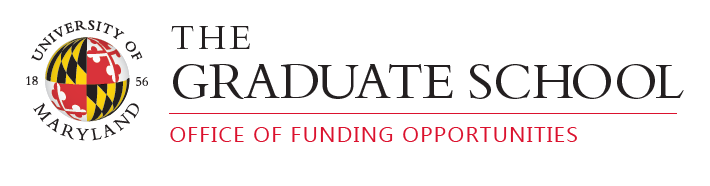 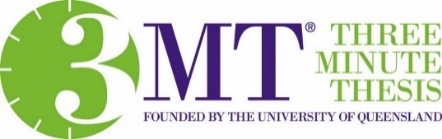 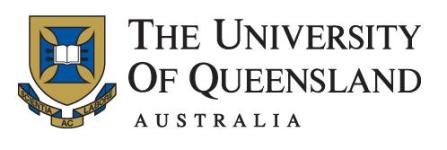 MORE INFO
Thank you
Robyn Kotzker
Program Director, Office of Funding Opportunities
301-405-0281
rkotzker@umd.edu

Linda Macri         
Director, Professional and Academic Development
301-405-7882
lmacri@umd.edu